GSICS Actions 2019-2020
Manik Bali and  Lawrence E. Flynn 
GDWG  Webmeeting, 3/15/2020
Outline
Action Status
Review of Actions
Possible topics for meetings to come
Action Status
GVISNIR:  Actions are from webmeeting of 12102019
GCC: Three  Actions can be combined into 1
Review of Actions ( Closed and Active)
Action Sheet

https://www.star.nesdis.noaa.gov/smcd/GCC/MeetingActions.php
Discussions at EP-21
Followup Actions/topics/Meeting
Experience of using GSICS products
Feedbacks from  Andy, Viju, Manik and community

Do we need a new class of products with more information?

Inter-operability between observing systems
Integration to WIGOS ( Talk in MW Session, WIGOS platform)
Conclusion
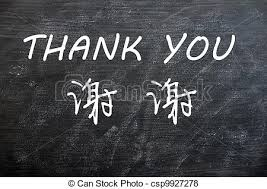